The Need for Patience
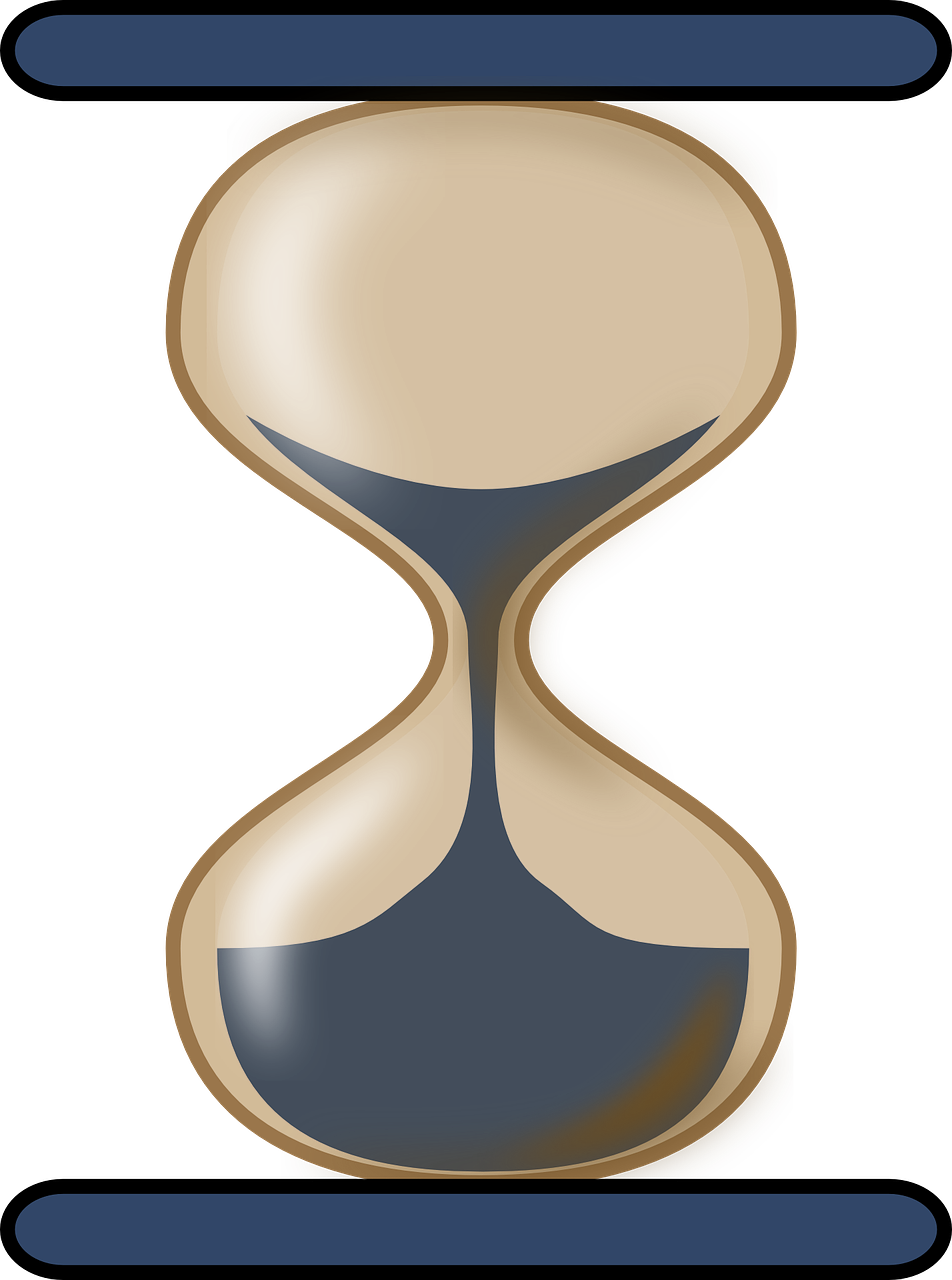 “By your patience                                         possess your souls.”  
(Luke 21:19)
[Speaker Notes: (Luke 21:19), “By your patience possess your souls.”
In this passage, Jesus was encouraging His disciples to be steadfast in the midst of very challenging times.
In the coming decades, the Jewish nation would be devastated, false religion would dominate, and men would be violently opposed to the preaching of the gospel.
Jesus’ followers would be persecuted, and betrayed by their loved ones.
“And you will be hated by all for My name’s sake” (17).
In the midst of all of this, Jesus promised them that He would save them.
“But not a hair of your head shall be lost” (18)
This did not mean they would not be martyred, or harmed by men
It was a promise that men could not come between Jesus and those who were His!
(Matthew 10:28), “And do not fear those who kill the body but cannot kill the soul. But rather fear Him who is able to destroy both soul and body in hell.”

There is something here for us today as well!
To "possess" here means to "gain" or to "win"; and refers to the preservation or saving of the soul. A careful study of the word "patience" (as found in this text) will convince us that this is essential to the building of character and eventual salvation of the soul in eternity.

Based on an article, The Need For Patience, by Robert F. Turner (Plain Talk, April 1968)]
DefiningPatience
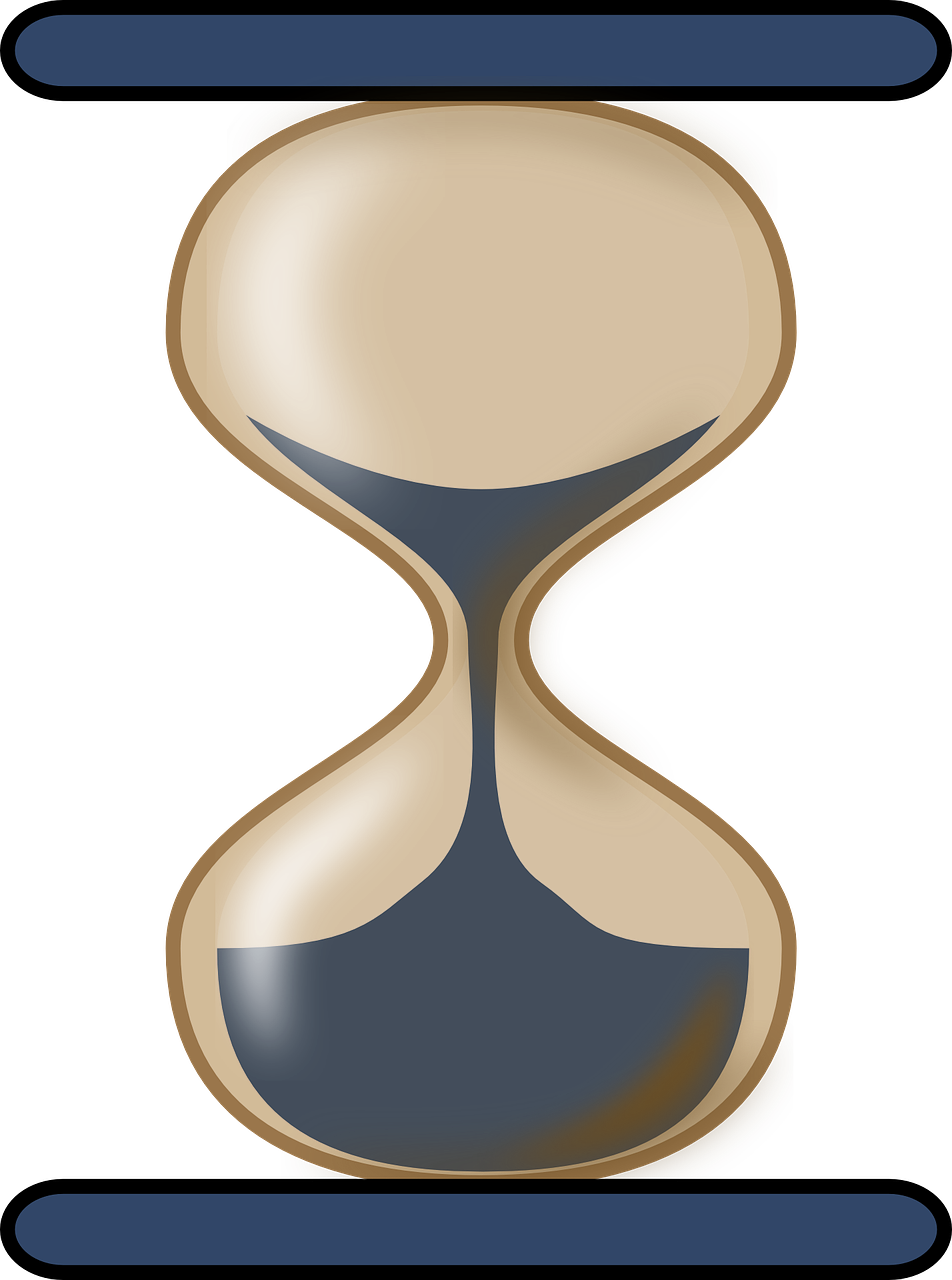 (hupomonē)
steadfastness, constancy, endurance
(Thayer)
[Speaker Notes: What most think of when they hear the word patience:
"Patience" gives many the idea of repose; calmly waiting for the traffic light to turn green. 
But this is not its real meaning. 

Thayer Definition (hupomonē)
Steadfastness, constancy, endurance
A patient, steadfast waiting for (a coined term I like – stickability)
Remember, we can save our souls only if we are steadfast in our faith!
(Revelation 2:10), [To persecuted church in Smyrna], “Do not fear any of those things which you are about to suffer. Indeed, the devil is about to throw some of you into prison, that you may be tested, and you will have tribulation ten days. Be faithful until death, and I will give you the crown of life.”]
Patience is a virtue
(2 Peter 1:5-11)
Patience comes through trials
(James 1:2-4)
Patience is not the same as insensitivity
(1 Peter 2:20)
Patience fights natural instinct
(1 Peter 2:21-25)
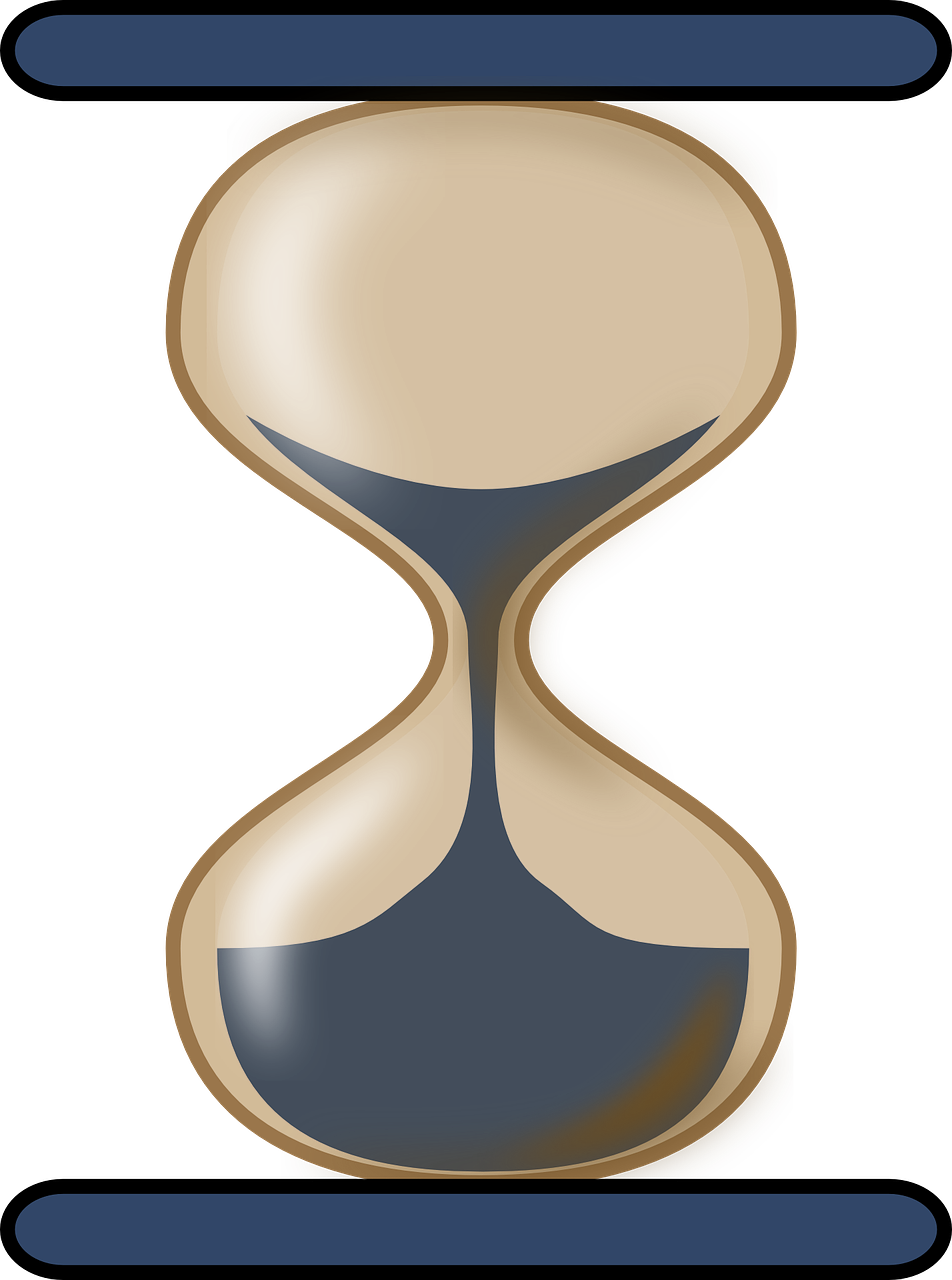 [Speaker Notes: Patience is a virtue, added to our character as we grow spiritually. 
(2 Peter 1:5-11), “But also for this very reason, giving all diligence, add to your faith virtue, to virtue knowledge, 6 to knowledge self-control, to self-control perseverance, to perseverance godliness, 7 to godliness brotherly kindness, and to brotherly kindness love. 8 For if these things are yours and abound, you will be neither barren nor unfruitful in the knowledge of our Lord Jesus Christ. 9 For he who lacks these things is shortsighted, even to blindness, and has forgotten that he was cleansed from his old sins. 10 Therefore, brethren, be even more diligent to make your call and election sure, for if you do these things you will never stumble; 11 for so an entrance will be supplied to you abundantly into the everlasting kingdom of our Lord and Savior Jesus Christ.”
It must be developed, built up and strengthened; and this requires exercise. 
Our physical muscles will not develop properly unless pitted against opposition. In this we overcome an opposing force and as such can meet greater future obstacles. 
Patience needs much the same sort of exercise.
Patience comes through trials
(James 1:2-4), “My brethren, count it all joy when you fall into various trials, 3 knowing that the testing of your faith produces patience. 4 But let patience have its perfect work, that you may be perfect and complete, lacking nothing.”
These verses refer not to the temptations that are due to man's own lust but to external trials that discourage, dismay and buffet us.
These trials affect a living, pulsing, vital faith; that is made stronger, more mature in nature and character, as it flexes to meet the challenges of life.
Patience is not the same thing as insensitivity
(1 Peter 2:20), “For what credit is it if, when you are beaten for your faults, you take it patiently? But when you do good and suffer, if you take it patiently, this is commendable before God.”
It is amazing how the wicked can have such a thick skin that they will take the punishment for their ungodliness, and then go right back at it.
An insensitive nature can in some way mirror endurance.  But, true patience is brings maturity!
Patience fights natural instinct!
(1 Peter 2:21-25), “For to this you were called, because Christ also suffered for us, leaving us an example, that you should follow His steps:22 “Who committed no sin, nor was deceit found in His mouth”; 23 who, when He was reviled, did not revile in return; when He suffered, He did not threaten, but committed Himself to Him who judges righteously; 24 who Himself bore our sins in His own body on the tree, that we, having died to sins, might live for righteousness—by whose stripes you were healed. 25 For you were like sheep going astray, but have now returned to the Shepherd and Overseer of your souls.”
When our sense of justice is outraged; when we are reviled, and our instinct leaps to lash out
Our patience is taxed.
When this happens, we need to follow the example of our Savior.]
This is our Challenge
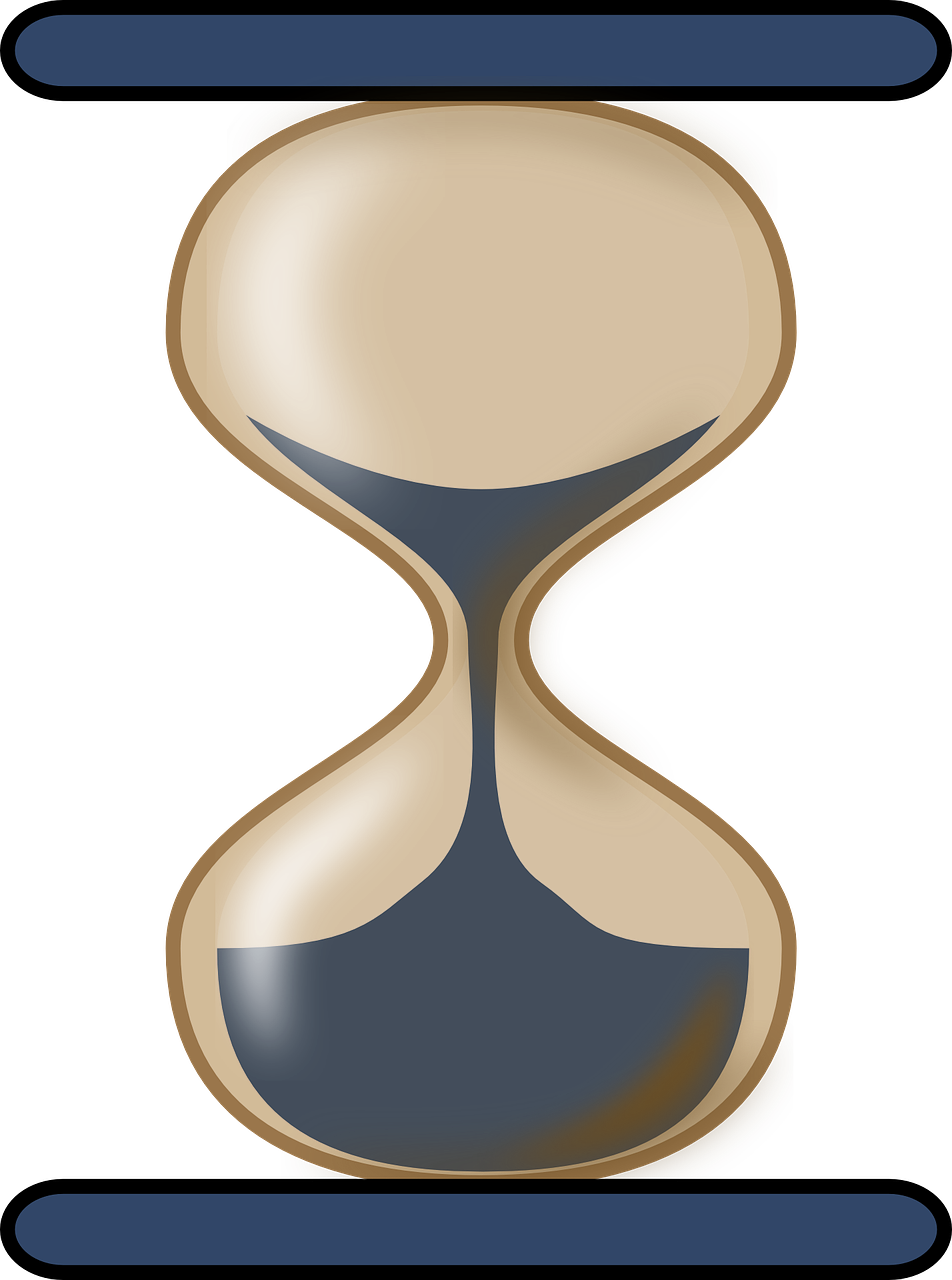 Romans 2:7

“By your patience                                         possess your souls.”
[Speaker Notes: (Romans 2:7) [God in Judgment], “will render to each one according to his deeds”: 7 eternal life to those who by patient continuance in doing good seek for glory, honor, and immortality”

(Luke 8:15) [Parable of the Sower], “But the ones that fell on the good ground are those who, having heard the word with a noble and good heart, keep it and bear fruit with patience.”

(Hebrews 12:1-2), “Therefore we also, since we are surrounded by so great a cloud of witnesses, let us lay aside every weight, and the sin which so easily ensnares us, and let us run with endurance the race that is set before us, 2 looking unto Jesus, the author and finisher of our faith, who for the joy that was set before Him endured the cross, despising the shame, and has sat down at the right hand of the throne of God.”

How challenging the words, “BY YOUR PATIENCE POSSESS YOUR SOULS.“]